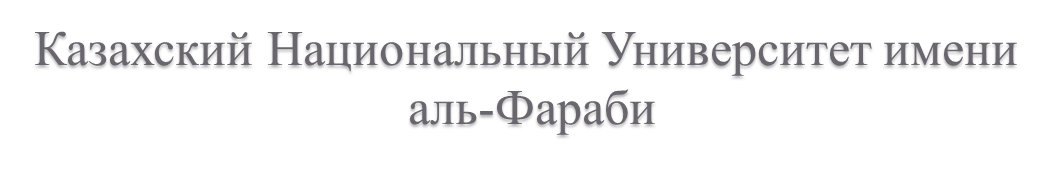 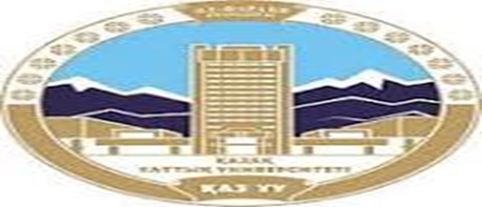 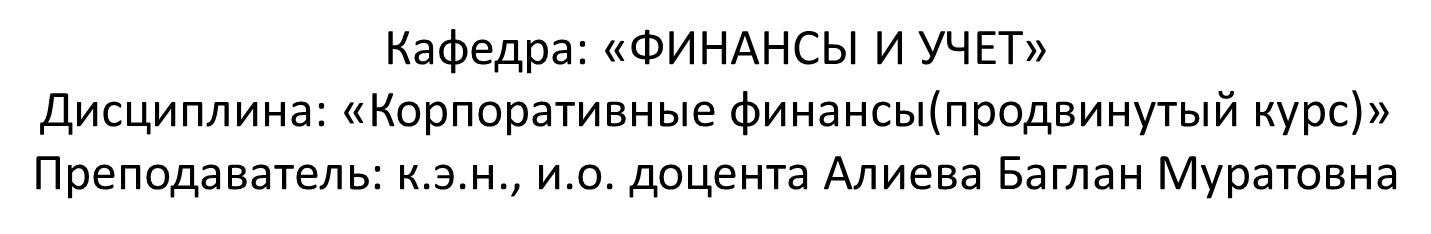 Тема 3. Фундаментальные концепции корпоративных финансов
Вопросы:
Функциональные концепции корпоративных финансов.
Основные категории и показатели. 
Показатели эффективности управления активами.

Цель лекции: 
иметь представление и теоретические знания об основных концепциях и категориях корпоративных финансов.
Инвестиции в проекты
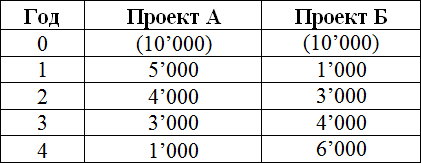 В какой проект инвестируем?
Чистая текущая стоимость
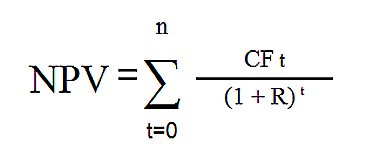 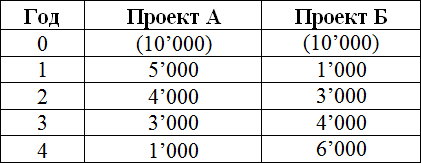 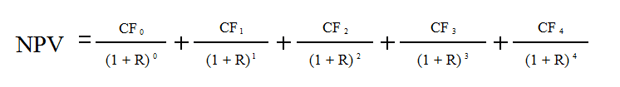 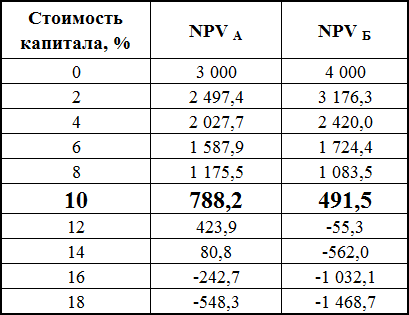 Правила:  
1. Осуществлять инвестиции, если NPV > 0.
2. Всегда выбирается проект с max NPV.
Ф   И   Н   А   Н   С   О   В   А   Я       С   И   С   Т   Е   М   А      Р   Е   С   П   У   Б   Л   И   К   И      К   А   З   А   Х   С   Т   А   Н
Общегосударственные финансы
Финансы хозяйствующих субъектов
Финансы домашних хозяйств  (населения)
Финансы сферы услуг
Государственный кредит
Государственный  бюджет
Специальные внебюджетные фонды
Финансы  сферы материального  производства  (реальный сектор)
Финансы торговли; транспорта и связи; услуг по ремонту автомобилей и изделий домашнего пользования; гостиниц и ресторанов; финансовых услуг; операций с недвижимым предприятиям;  государственного управления; образования; здравоохранения  и социальных услуг; прочих коммунальных, социальных и персональных услуг; услуг по ведению домашнего хозяйства; услуг финансового посредничества.
Национальный фонд, Единый накопительный пенсионный фонд, Государственный фонд социального страхования, Инвестиционной фонд, 
Инновационный фонд,
 (другие)
Финансы сельского хозяйства, горнодо-бывающей промыш-ленности; обрабаты-вающей промышле-нности; поизводства и распределения  эле-ктроэнергии, газа и воды; строительства; охоты и лесоводства; рыболовства, рыбоводства
Государственный долг
(внутренний, внешний)
Республиканский
бюджет
Местные бюджеты:
(бюджеты областей, городские, районные
Централизованные финансы
Децентрализованные финансы
Совокупная денежно-финансовая система (Мельников В.Д. Теория финансов: Учебник. Алматы. 2013
Основные этапы становления финансового управления за рубежом
1. Функциональные концепции.
Концепция (от лат. conceptio – понимание, система) представляет собой определенный способ понимания и трактовки какого-либо явления. 
Основополагающими концепциями являются:
1. концепция денежного потока,
2. концепция временной ценности денежных ресурсов,
3. концепция компромисса между риском и доходностью,
4. концепция стоимости капитала,
5. концепция эффективности рынка капитала,
6. концепция асимметричности информации,
7. концепция агентских отношений,
8. концепция альтернативных затрат,
9. концепция временной неограниченности функционирования хозяйствующего субъекта.

Знание сути концепций и взаимосвязи необходимо для принятия обоснованных решений в отношении управления финансами компании.
Систему важнейших теоретических концепций и моделей, составляющих основу современной парадигмы финансового менеджмента/корпоративных финансов, по мнению И.А. Бланка.
[Speaker Notes: Д.э.н., профессор Бланк И.А., продолжительное время сочетает научную и преподавательскую работу по данной проблеме с практической деятельностью в качестве главного эксперта и консультанта ряда компаний.]
1) Концепция денежного потока. Она означает идентификацию вида и продолжительности денежного потока, оценку факторов, определяющих величину его элементов, выбор коэффициента дисконтирования и оценку риска, связанного с денежным потоком.
2) Концепция временной оценки денежных средств. Она означает, что текущая денежная единица по сравнению с будущей денежной единицей не равноценны, по причине инфляции, риска и оборачиваемости.
3) Концепция компромисса между риском и доходностью. Она означает, что получение дохода связано с определенным риском, т.е. чем больше риск, тем больше доход и наоборот чем меньше риск, тем меньше доход.
4) Концепция стоимости капитала. Она означает, что обслуживание того или иного источника обходится организации неодинаково, т.е. каждый источник финансирования имеет свою стоимость (например: проценты, дивиденды).
5) Концепция эффективности рынка капитала
6) Концепция асимметричной информации.  Она означает, что отдельные участники рынка обладают информацией не доступной для других участников. Это способствует активному осуществлению операций по купли-продажи. 
7) Концепция агентских отношений. Она означает, что владельцы предприятия вынуждены нести агентские издержки, для того чтобы ограничить действия менеджеров (управленческого персонала), при возникающих между ними противоречиях.
8) Концепция альтернативных затрат. Она означает, что принятие решения по одному варианту как правило, связано с отказом от других альтернативных вариантов на основе сравнения альтернативных затрат и предстоящих потерь. 
9) Концепция временной неограниченности функционирования организации. Она означает, что организация разных форм собственности в большинстве случаев создаются без ограничения срока. Это обуславливает стабильность на рынке и механизм развития экономики.
[Speaker Notes: КОНЦЕПЦИЯ (от лат. conceptio — понимание, система), определённый способ понимания, трактовки какого-либо предмета, явления, процесса, основная точка зрения на предмет или явление; руководящая идея для его систематического освещения.]
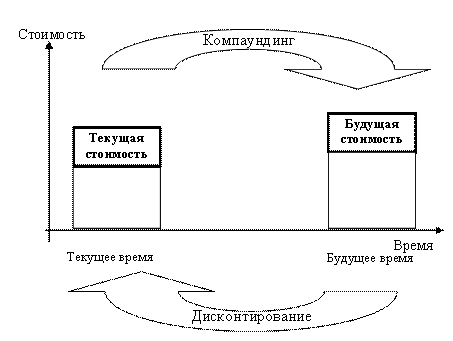 1. Концепция денежного потока предполагает идентификацию денежного потока, его продолжительность и вид, оценку факторов, определяющих величину его элементов, выбор коэффициента дисконтирования, позволяющего сопоставить элементы, генерируемые в различные моменты времени, оценку риска, связанную с данным потоком и способ его учета.
Основное направление работы финансового менеджера – выбор вариантов целесообразного вложения средств. Это реализуется в рамках анализа инвестиционных проектов, в основе которого лежит количественная оценка денежных потоков в разное время.
2. Концепция временной стоимости денежных ресурсов. 
Смысл концепции: денежная единица, имеющаяся сегодня, и денежная единица, ожидаемая к получению через какое-то время, не равноценны по 3-м основным причинам: инфляция, риск неполучения ожидаемой суммы, оборачиваемость. 
1) В условиях инфляции обесценение денег связывает естественное желание их куда-либо вложить, т.е. в известной мере стимулирует инвестиционный процесс, а с другой стороны объясняет, почему различаются деньги имеющиеся в наличии и ожидаемые к получению. 
2) Риск неполучения ожидаемой суммы – любой договор, согласно которому в будущем ожидается поступление денежных средств имеет ненулевую вероятность быть неисполненным вовсе или исполненным частично. 
3) Оборачиваемость – денежные средства как и любой актив должны с течением времени генерировать доход по ставке, который представляется приемлемой вкладчику данных средств. Сумма, ожидаемая к получению, должна превышать аналогичную сумму, которой располагает инвестор в момент принятия решения на величину примерного дохода.
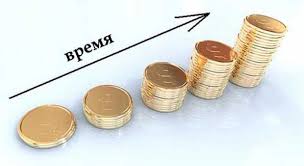 3. Концепция компромисса между риском и доходностью. 

Смысл: получение любого дохода всегда сопряжено с риском и зависимость между ними прямо пропорциональна. 
Возможны ситуации, когда максимизация дохода должна быть сопряжена с оптимизацией риска.
Риск — это вероятность неблагоприятного исхода.
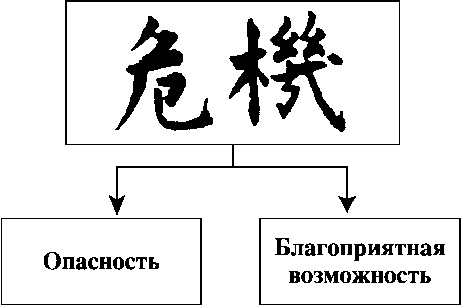 Фактор
Модель САРМ 
Линия рынка капитала (CML) 
Линия рынка ценных бумаг (SML). 
Опцион 
Дюрация
4. Концепция цены капитала. 
Смысл: каждый источник финансирования имеет свою стоимость.
Источники финансирования (кредит, акции, облигации, прибыль). 
Стоимость капитала показывает минимальный уровень дохода, необходимый для покрытия затрат по поддержанию используемых источников, и позволяющая не оказаться в убытке.
Если рентабельность проекта ниже чем ССК (WACC), то можно попытаться изменить структуру и состав источников.
[Speaker Notes: Деятельность фирмы возможна при наличии разных источников финансирования, которые отличаются по экономической природе, способам возникновения, срокам, привлекательности (выгодно, невыгодно) и т.д. Наиболее важной характеристикой является стоимость капитала, т.к. обслуживание разных источников финансирования неодинаково (цена капитала, проценты по кредиту).]
5. Концепция эффективности рынка капитала. 

Фирмы связаны с рынком капитала: крупные выступают кредиторами, мелкие решают свои краткосрочные задачи инвестиционного характера. Объем сделок по купле/продаже ценных бумаг зависит от того, насколько точно текущие цены соответствуют внутренним стоимостям. Цена зависит от ряда факторов, в том числе и от информации. От того, насколько быстро информация отражается на ценах характеризуется уровень «эффективности рынка». 
Термин «эффективность» понимается не в экономическом, а в информационном плане.
1) В условиях слабой формы эффективности текущие цены на акции полностью отражают динамику цен предшествующих периодов.
2) В условиях умеренной формы эффективности текущие цены отражают не только имевшиеся в прошлом изменения цен, но и всю равнодоступную участникам информацию.
3) Сильная форма эффективности означает, что текущие цены отражают не только общедоступную информацию, но и сведения, доступ к которым ограничен (так называемую инсайдерскую информацию).
6. Концепция асимметричности информации. 
Смысл: отдельные категории лиц могут владеть информацией, недоступной всем участникам рынка в равной мере. С одной стороны, полной симметрии в информационном обеспечении участников рынка нельзя достичь в принципе, поскольку всегда существует так называемая инсайдерская информация. С другой стороны, именно данная концепция объясняет существование рынка, ибо каждый его участник надеется, что та информация, которой он располагает, возможно, неизвестна его конкурентам, а, следовательно, он может принять эффективное решение. Использование этой информации может дать положительный или отрицательный эффект.

7. Концепция агентских отношений. 
Для того чтобы нивелировать противоречия между менеджером и владельцем, ограничить возможность нежелательных действий менеджера, владельцы вынуждены нести агентские издержки (участие менеджера в прибылях, либо согласие с использованием прибыли).
8. Концепция альтернативных затрат, называемая также концепцией затрат упущенных возможностей, состоит в том, что принятие любого решения финансового характера связано с отказом от какого-то альтернативного варианта, который мог бы принести определенный доход. Этот упущенный доход необходимо учитывать при принятии решений. 

Например, организация и поддержание любой системы контроля стоит определенных денег, то есть налицо затраты, которых, в принципе, можно избежать; с другой стороны, отсутствие систематизированного контроля может привести к гораздо большим потерям. 

Не случайно в крупных фирмах всегда предусматривается создание службы внутреннего аудита , которая не приносит прямого дохода, однако минимизирует прямые и косвенные потери от некачественного исполнения различными подразделениями своих функций.
9) Концепция временной неограниченности функционирования хозяйствующего субъекта означает, что компания, однажды возникнув, будет существовать вечно, у нее нет намерения внезапно свернуть работу, а потому ее инвесторы и кредиторы могут полагать, что обязательства фирмой будут исполняться. 

Подразумевается, что речь идет о так называемых нормальных условиях функционирования фирмы, которые могут быть нарушены только форс-мажорными обстоятельствами.

Эта концепция служит основой стабильности и определенной предсказуемости динамики цен на РЦБ, дает возможность использовать фундаменталистский подход для оценки финансовых активов и принцип исторических цен при составлении финансовой отчетности , снизить трансакционные траты и др.
2. Основные категории и показатели.
Определение категорий: 
активы; 
обязательства; 
капитал; 
доходы, 
расходы; 
финансовый инструменты и риски (в редакции МСФО). 
Методы оценки, концепции капитала.
[Speaker Notes: Формирование количественных ориентиров, в соответствии с которыми фирма будет действовать.]
Баланс предприятия
Итого Активов = Итого Пассивов = Валюта баланса
Итого Активы=Итого Пассивы=Валюта баланса
Баланс предприятия
Активы – это стоимость имущества и долговых прав, которыми располагает и которые контролирует предприятие. К ним относятся:
-	текущие активы: запасы, затраты, денежные средства, средства в расчетах;
-	постоянные активы (капитал): недвижимость, капитальные вложения, финансовые вложения. 
Обязательства – это совокупность обязательств предприятия, которые делятся на краткосрочные и долгосрочные. Первые включают расчеты с поставщиками и подрядчиками, задолженность банкам, по оплате труда, бюджету. Долгосрочные обязательства включают обязательства со сроками погашения более одного года – это кредиты банков и государства, облигации.
[Speaker Notes: Активы предприятия — это его имущество, которое находится в распоряжении на правах собственности и от которого оно ожидает получения доходов в будущем процессе своей деятельности.]
Анализ структуры активов
Необходимо определить соотношение и изменение статей:
  Денежные средства
  Дебиторские задолженности
 - за товары и услуги
 - по авансам выданным
 - по прочим дебиторам
  Запасов
 - сырья и материалов
 - незавершенного производства
 - готовой продукции
 Внеоборотных (постоянных) активов
 - основных средств
 - нематериальных активов
 - прочих внеоборотных активов
Денежные средства
Дебиторская
задолженность
Текущие активы
Запасы
Внеоборотных (постоянных) активов
Анализ структуры пассивов
В структуре пассивов
 рассчитывают:
 Краткосрочные 
обязательства
краткосрочные 
кредиты
кредиторскую 
задолженность
 Долгосрочные кредиты
 Собственный капитал
уставный капитал
добавочный капитал
реинвестированную прибыль
Краткосрочные 
кредиты
Текущие
обязательства
Кредиторская
задолженность
Долгосрочные 
кредиты
Собственные 
средства
Классификация активов:
1. По форме функционирования активов:
материальные;
нематериальные;
финансовые активы.
[Speaker Notes: а) Материальные активы. Они характеризуют предприятия. К составу материальных активов предприятия относятся:
- основные средства;
- незавершенные капитальные вложения;
- оборудование, предназначенное к монтажу;
- производственные запасы сырья и полуфабрикатов;
- запасы малоценных и быстро изнашиваемых предметов;
- объём незавершенного производства;
- запасы готовой продукции, предназначенной к реализации.
б) Нематериальные активы. Они характеризуют активы предприятия, не имеющие вещной формы, но принимающие участие в хозяйственной деятельности и приносящие прибыль. К этому виду активов предприятия относятся:
- приобретенные предприятием права пользования отдельными природными ресурсами;
- патентные права на использование изобретений;
- «ноу-хау» - совокупность технических, технологических, управленческих, коммерческих и других знаний, оформленных в виде технической документации, описания, накопленного производственного опыта, являющихся предметом инноваций, но не запатентованных;
- права на промышленные образцы и модели;
- товарный знак - эмблема, рисунок или символ, зарегистрированные в установленном порядке;
- торговая марка - право на исключительное использование фирменного наименования юридического лица;
- права на использование компьютерных программных продуктов;
- «гудвилл» - разница между рыночной стоимостью предприятия как целостного имущественного комплекса и его балансовой стоимостью, образованной в связи с возможностью получения более высокого уровня прибыли (в сравнении со среднеотраслевым уровнем) за счет использования более эффектной системы управления, доминирующей позиции на тварном рынке, применяемых технологий и т.п.
в) Финансовые активы. Они характеризуют различные финансовые инструменты, принадлежащие предприятию или находящиеся в его владении. К финансовым активам предприятия относятся:
- денежные активы в национальной валюте;
- денежные активы в иностранной валюте;
- дебиторская задолженность во всех её формах;
- краткосрочные финансовые вложения;
- долгосрочные финансовые вложения.]
а) Материальные активы:
основные средства;
незавершенные капитальные вложения;
оборудование, предназначенное к монтажу;
производственные запасы сырья и полуфабрикатов;
запасы малоценных и быстроизнашивающихся предметов;
объем незавершенного производства;
запасы готовой продукции, предназначенной к реализации;
прочие виды материальных активов.
б) Нематериальные активы:
приобретенные предприятием права пользования отдельны­ми природными ресурсами;
патентные права на использование изобретений;
„ноу-хау" — совокупность технических, технологических, управ­ленческих, коммерческих и других знаний, оформленных в виде тех­нической документации, описания, накопленного производственно­го опыта, являющихся предметом инноваций, но не запатентованных;
права на промышленные образцы и модели;
товарный знак — эмблема, рисунок или символ, зарегистри­рованные в установленном порядке, служащий для отличия товаров данного изготовителя от других аналогичных товаров;
торговая марка — право на исключительное использование фирменного наименования юридического лица;
права на использование компьютерных программных продуктов;
„гудвилл" — разница между рыночной стоимостью предпри­ятия как целостного имущественного комплекса и его балансовой сто­имостью, образованная в связи с возможностью получения более высокого уровня прибыли за счет использования боле эффективной системы управления, доминирующей позиции на товарном рынке, применения новых тех­ноологий;
другие аналогичные виды имущественных ценностей предприятия;
в) Финансовые активы:
денежные активы в национальной валюте;            
денежные активы в иностранной валюте;
дебиторская задолженность во всех ее формах;
краткосрочные финансовые вложения;
долгосрочные финансовые вложения.
2. По характеру участия в хозяйственном процессе и скорость оборота активов.

а) Оборотные (текущие) активы:
- производственные запасы сырья и полуфабрикатов;
- запасы малоценных и быстроизнашивающихся предметов;
- объем незавершенного производства,
- запасы готовой продукции, предназначенной к реализации;
- дебиторскую задолженность;
- денежные активы в национальной валюте;
- денежные активы в иностранной валюте;
- краткосрочные финансовые вложения;
- расходы будущих периодов.

б) Внеоборотные активы: 
- основные средства;
- нематериальные активы;
- незавершенные капитальные вложения;
- оборудование, предназначенное к монтажу;
- долгосрочные финансовые вложения;
- другие виды внеоборотных активов.
[Speaker Notes: Оборотные (текущие) активы – характеризуют совокупность имущественных ценностей предприятия, обслуживающих текущую производственно-коммерческую (операционную) деятельность и полностью потребляемых в течение 1-го производственно-коммерческого цикла.]
3. По характеру обслуживания отдельных видов деятельности:
а) Операционные активы. Они представляют собой совокуп­ность имущественных ценностей, непосредственно используемых в производственно-коммерческой (операционной) деятельности пред­приятия с целью получения операционной прибыли:
производственные основные средства;
нематериальные активы, обслуживающие операционный про­цесс;
оборотные операционные активы (вся их совокупность за ми­нусом краткосрочных финансовых вложений).
б) Инвестиционные активы. Они характеризуют совокупность имущественных ценностей предприятия, связанных с осуществлени­ем его инвестиционной деятельности:
незавершенные капитальные вложения;
оборудование, предназначенное к монтажу;
долгосрочные финансовые вложения;
краткосрочные финансовые вложения.
[Speaker Notes: .]
4. По характеру финансовых источников формирования активов:
а) Валовые активы. Они представляют собой всю совокупность имущественных ценностей (активов) предприятия, сформированных за счет как собственного, так и заемного капитала.
б) Чистые активы. Они характеризуют стоимостную совокуп­ность имущественных ценностей (активов) предприятия, сформиро­ванных исключительно за счет собственного его капитала. Стоимость чистых активов предприятия определяется по следующей формуле:
ЧА = А – ЗК
где:   ЧА – стоимость чистых активов предприятия;
А – общая сумма всех активов предприятия по балансовой стоимости;
ЗК – общая сумма используемого заемного капитала предпри­ятия.
[Speaker Notes: .]
5. По характеру владения активами.

а) Собственные активы. К ним относятся активы предприятия, находящиеся в постоянном его владении и отражаемые в составе его баланса.
б) Арендуемые активы. К ним относятся активы предприятия, находящиеся во временном его владении в соответствии с законными договорами аренды (лизинга).
[Speaker Notes: .]
6. По степени ликвидности активов.
а) Активы в абсолютно ликвидной форме. 
б) Высоколиквидные активы. 
в) Среднеликвидные активы. 
г) Слаболиквидные активы.
д) Неликвидные активы.
[Speaker Notes: С учетом данной классификации строится процесс финансового управления активами предприятия.
Управление оборотными активами составляет наиболее обширную часть операций финансового менеджмента. Это связано с их высокой ролью в обеспечении платежеспособности, рентабельности и других целевых результатов финансовой деятельности предприятия]
6. По степени ликвидности активов.
а) Активы в абсолютно ликвидной форме. К ним относятся активы, не требующие реализации и представляющие собой готовые средства платежа. В состав активов этого вида входят: 
- денежные активы в национальной валюте;
- денежные активы в иностранной валюте.
б) Высоколиквидные активы. Они характеризуют группу активов предприятия, которая быстро может быть конверсирована в денежную форму (как правило, в срок до 1-го месяца) без ощутимых потерь своей текущей рыночной стоимости с целью своевременного обеспечения платежей по текущим финансовым обязательствам. К высоколиквидным активам относятся:
- краткосрочные финансовые вложения;
- краткосрочная дебиторская задолженность.
в) Среднеликвидные активы. К этому виду относятся активы, которые могут быть конверсированы в денежную форму без ощутимых потерь своей текущей рыночной стоимости в срок от одного до шести месяцев. Относят:
- все формы дебиторской задолженности, кроме краткосрочной;
- запасы готовой продукции, предназначенной к реализации.
г) Слаболиквидные активы.
К ним относятся активы предприятия, которые могут быть консервированы в денежную форму без потерь своей текущей рыночной стоимости лишь по истечении значительного периода времени (от полугода и выше). Относят:
- запасы сырья и полуфабрикатов;
- основные средства;
- незавершенные капитальные вложения;
- оборудование, предназначенное к монтажу;
- нематериальные активы;
- долгосрочные финансовые вложения.
д) Неликвидные активы. В эту группу входят такие виды активов предприятия, которые самостоятельно реализованы быть не могут (они могут быть проданы лишь в составе целостного имущественного комплекса). К таким активам относятся:
- безнадежная дебиторская задолженность;
- расходы будущих периодов;
- убытки текущие и прошлых лет (отражаемые в составе актива баланса предприятия).
С учетом данной классификации строится процесс финансового управления активами предприятия.
[Speaker Notes: С учетом данной классификации строится процесс финансового управления активами предприятия.
Управление оборотными активами составляет наиболее обширную часть операций финансового менеджмента. Это связано с их высокой ролью в обеспечении платежеспособности, рентабельности и других целевых результатов финансовой деятельности предприятия]
Финансовые ресурсы хозяйствующего субъекта представляют собой денежные средства, имеющиеся в его распоряжении.
Капитал - это стоимость, приносящая прибавочную стоимость. Только вложение капитала в хозяйственную деятельность, его инвестирование создают прибыль. 

Всеобщая формула капитала:

Д – Т – Д* ,
 
где: 
Д - денежные средства, авансированные инвестором; Т - товар (купленные средства производства, рабочая сила и другие элементы производства); Д* - денежные средства, полученные инвестором от продажи продукции и включающие в себя реализованный прибавочный продукт (прибавочную стоимость);Д* – Д - прибавочный  продукт (доход инвестора); Д* – Т - выручка от продажи продукции;Д  – Т - затраты инвестора на покупку товара.
[Speaker Notes: .]
Капитал в целом делится на собственный капитал, состоящий из уставного капитала, добавочного капитала (дополнительного) и не распределительной прибыли, резервный капитал. 
Заемный капитал:  краткосрочные обязательства и долгосрочные обязательства.
[Speaker Notes: Разница между стоимостью активов компании и суммой её обязательств.]
Доходы и расходы определяют финансовую деятельность предприятия. Различают доходы высвобождающие капитал, то есть доходы от ликвидации кассовых резервов, продажи основного и финансового имущества, продажи производственных результатов, а также доходы приносимые капиталом. Это доходы от предоставления субсидий, от получения долевого и заемного капитала и от продажи основного и финансового имущества.
Расходы:
капиталообразующие, 
извлекающие капитал. 
Капиталообразующие относятся расходы на оплату материалов, услуги, труд и т.д. предоставление капитала другим структурам, резервирования кассы.
Капиталоизвлекающие расходы включают процентные и дивидендные расходы, расходы на налоги и субсидии, расходы по продаже основного и финансового имущества.
К финансовым инструментам относятся:
акции, облигации, казначейские обязательства, сберегательные и депозитные сертификаты, векселя, варранты, опционы, фьючерсы, приватизационные чеки, а также брокерские места и аренда брокерских мест (брокерское место представляет собой право торговли на данной фондовой бирже).
Ценные бумаги обращаются на фондовой бирже, подразделяются на основные и производные. 
К основным относят акции, облигации, казначейские обязательства государства. Производные ценные бумаги – любые ценные бумаги, удостоверяющие право их владельцу на покупку или продажу перечисленных выше основных ценных бумаг (опционы и фьючерсы).
[Speaker Notes: Фьючерс (futures) – это вид контракта, который дает право произвести куплю-продажу некоторого актива в определенном количестве и на определенную дату в будущем по цене согласованной сегодня.
Опцион (option) – это вид контракта, который дает право, но не обязанность, произвести куплю-продажу по зафиксированной цене до или в определенный срок.]
Временная стоимость денег, стоимость рискованных активов.
При принятии финансовых и других решений финансовому менеджеру необходимо учитывать факторы времени, то есть оценивать затраты выручку, прибыль экономическую рентабельность от реализации с учетом временных изменений. Это операция называется дисконтированием.
Дисконтирование основано на том, что любая сумма, которая будет получена в будущем, в настоящее время обладает меньшей субъективной полезностью (ценностью).
Дисконтирование позволяет определить нынешний (текущий) денежный эквивалент суммы, которая будет получена в будущем. Для этого надо ожидаемую к получению в будущем сумму уменьшить на доход, нарастающий за определенный срок, по правилу сложных процентов.
Современная теория финансов базируется на 2-х основополагающих
принципах: 
сегодняшний тенге стоит больше, чем завтрашний.
надежный тенге стоит больше, чем рисковый.
[Speaker Notes: Надежный доллар положительного CCF стоит больше, чем рисковый доллар положительного CCF потому, что существует вероятность его неполучения.]
Если вы сегодня инвестируем 100 000 тенге под 10% годовых, то через год получите:
EBT (Earnings Before Tax) – это прибыль до налогообложения.
EBIT (Earnings Before Interest and Taxes) – это прибыль до налогообложения и расходов по процентам (операционная прибыль).
EBITDA (от англ. — Earnings Before Interest, Taxes, Depreciation and Amortization) в переводе означает прибыль до вычета процентов, налогов и расходов по амортизации ОС и НМА.
EBITDAR (earnings before interest, taxes, depreciation, amortization and rent) – это прибыль до налогов, расходов по процентам, расходов по амортизации и аренде.
EBITDA – прибыль до уплаты процентов, налогов и вычета амортизации, нередко используется в оценочном анализе вместо денежных потоков. 

NOPAT (Net Operating Profits After Taxes) или NOPLAT (Net Operating Profit Less Adjusted Taxes) — чистая операционная прибыль за вычетом скорректированных налогов, но до выплаты процентов, вычисляемая как:
NOPAT (NOPLAT) = Выручка – Себестоимость, включая амортизацию – Коммерческие и управленческие расходы – Налог на прибыль 
или
NOPAT (NOPLAT) = EBIT – Налог на прибыль.
Методы измерения финансового состояния компании
Показатели:
EVA (экономическая добавленная стоимость)
EP (экономическая прибыль)
MVA (рыночная добавленная стоимость)
CVA (денежная добавленная стоимость)
CFROI (доходность инвестиций на основе денежного потока)
TSR (совокупная акционерная прибыль)
EVA-(economic value added)-экономическая добавленная стоимость
- это финансовый показатель, показывающий фактическую экономическую прибыль предприятия.
Формула расчета

                                          , где

NOPAT-(Net Operation Profit After Taxes)-чистая операционная прибыль за вычетом налогов
WACC-(weighted average cost of capital)-средневзвешенная цена капитала
С- стоимостная оценка капитала
EVA=NOPAT-WACC*C
EVA-(economic value added)-экономическая добавленная стоимость
Преимущества EVA:
Самый известный и распространенный показатель
Сочетает простоту расчета и возможность определения стоимости компании
Позволяет оценивать эффективность как предприятия в целом, так и отдельных подразделений
Является индикатором качества управленческих решений: постоянная положительная величина EVA свидетельствует об увеличении стоимости компании, тогда как отрицательная – о её снижении

Недостатки показателя EVA:
Игнорирование денежных потоков
EVA-(economic value added)-экономическая добавленная стоимость
Вопрос: следует ли из увеличения EVA за какой-либо период, что
стоимость компании возрастет?






Из приведенной зависимости следует, что ↑ EVA за
рассматриваемый период может привести к ↓ стоимости компании.
Стоимость компании = Инвестированный капитал+
дисконтированная EVA от существующих проектов+
дисконтированная EVA от будущих инвестиций
EVA-(economic value added)-экономическая добавленная стоимость
Причины, по которым это может произойти:
↑ EVA в рассматриваемом периоде может быть связано с ↑ риска => это выразится в будущей стоимости капитала (как заёмного, так и собственного). Т.о., настоящая стоимость всех будущих EVA может ↓, даже при росте EVA в одном из периодов.

↑ EVA в каком-либо периоде может быть вызван факторами, имеющими негативные последствия в д/c перспективе
                    изменение схемы оплаты труда =>
                    снижение вознаграждения у части сотрудников 
                    
                           к/c перспектива          д/c перспектива
                   сокращение затрат =>      отток «талантов» =>
                   рост прибыли =>               ослабление конкур. позиций =>
                   рост EVA                            снижение будущей EVA
Пример:
EVA-(economic value added)-экономическая добавленная стоимость
Т.о.,основные недостатки системы управления на основе показателя EVA: 
Жёсткая связь вознаграждения и показателя EVA может привести к принятию решений, направленных на краткосрочные выгоды от снижения расходов и использования активов, у которых закончился срок амортизации. 
Система показателей состоит только из финансовых показателей, что ведёт к недооценке таких факторов долгосрочного успеха, как знания персонала, информационные технологии, корпоративная культура. 
Более ориентирована на краткосрочную перспективу, чем на долгосрочную.
EP-(economic profit)-экономическая прибыль
Самая простая модель, которая позволяет оценить примерную величину экономической прибыли компании.
EP в силу ее простоты можно рассматривать как переходный этап к более сложным измерителям добавленной стоимости акционеров
                                                                          
                                                                       

Где:

NOPAT-(Net Operation Profit After Taxes)-чистая операционная прибыль за вычетом налогов
WACC-(weighted average cost of capital)-средневзвешенная цена капитала
Invested Capital – инвестированный капитал
EP = NOPAT – WACC*Invested Capital
MVA-(market value added)-рыночная добавленная стоимость
это разница между оценкой фондового рынка котируемой компании и суммы скорректированной балансовой стоимости заемных средств и акционерного капитала, инвестированных в компанию. Иначе говоря: 
это сумма всех инвестиционных требований к компании; рыночная стоимость заемных средств и рыночная стоимость акционерного капитала.
MVA-(market value added)-рыночная добавленная стоимость
MVA = рыночная стоимость – инвестированный капитал
Чем выше MVA, тем лучше. Высокий показатель 
MVA показывает, что компания создала ценность для акционеров. 
MVA эквивалентна приведенной стоимости всех ожидаемых в будущем составляющих EVA.
Отрицательная MVA означает, что ценность действий и инвестиционных решений ниже, чем ценность капитала, инвесторованного в компанию рынками капитала. Это означает, что ценность была разрушена.
MVA-(market value added)-рыночная добавленная стоимость
Недостатки:
MVA не учитывает альтернативные стоимости инвестированного капитала
MVA не учитывает промежуточные прибыли акционерам
MVA не возможно высчитать на уровне стратегической бизнес единицы и для частной компании
СVA-(саsh value added)-денежная добавленная стоимость
, где

AOCF-(Аdjusted Operating Cash Flows) – скорректированный операционный денежный поток
WACC - средневзвешенная цена капитала
TA – суммарные скорректированные активы
CVA = AOCF-WACC*TA
СVA-(саsh value added)-денежная добавленная стоимость
Преимущества:
В качестве отдачи от инвестиционного капитала используется потоковый показатель – денежные потоки
В явном виде, в отличие от показателя CFROI, учитываются затраты на привлечение и обслуживание капитала из разных источников, т.е. средневзвешенная цена капитала
CVA можно высчитать на уровне стратегической бизнес единицы
CFROI-(cash flow return on investment)-доходность инвестиций на основе денежного потока
, где
CFadj - скорректированные на инфляцию денежные притоки (inflation adjusted cash inflows)
CIadj - скорректированные на инфляцию денежные инвестиции в организацию (inflation adjusted cash investments)
CFROI = CFadj/CIadj
CFROI-(cash flow return on investment)-доходность инвестиций на основе денежного потока
Преимущества:
Учитываются денежные потоки
Как денежные потоки, генерируемые
   существующими и будущими активами, так и первоначальные инвестиции выражаются в текущих ценах, т.е. учитывается фактор инфляции
CFROI-(cash flow return on investment)-доходность инвестиций на основе денежного потока
Недостатки:
Сложность расчета, так как для этого необходимо идентифицировать все денежные потоки, генерируемые как существующими, так и будущими активами
Результат выражается не в сумме  созданной (или разрушенной) стоимости, а в виде относительного показателя
TSR-(total shareholder return)-совокупная акционерная прибыль
- представляет собой изменение в стоимости основного капитала котирующейся компании в течение определенного периода (как правило, 1 год и более), плюс дивиденды, выраженные как процент плюс или минус к начальной стоимости
TSR = (Курс акций на конец периода – 
Курс акций на начало периода+Дивиденды)/Курс акций на начало периода
TSR-(total shareholder return)-совокупная акционерная прибыль
Преимущество:
TSR можно легко сравнить по компаниям, а также относительно прибылей отрасли или рынка без учета размера организации, так как TSR измеряется в процентном выражении

Недостаток:
TSR нельзя рассчитать на уровне стратегической бизнес единицы. Кроме того, по своей природе он не может быть вычислен для закрытых акционерных обществ, не говоря уже о неакционерных формах бизнеса.
ВЫВОД:
В силу того, что каждый из рассмотренных показателей имеет свои ограничения и недостатки, лучше использовать несколько показателей при оценке процесса создания стоимости компании. 
В каждом конкретном случае менеджмент предприятия должен выбирать соответствующий стоимостной показатель исходя из соображений оперативности, выгод и затрат, связанных с получением информации, необходимой для его расчета.
3. Показатели эффективности управления активами.
Финансовый анализ – это оценка и прогнозирование финансового состояния предприятия на основе его отчетности. 
Главной целью любого вида финансового анализа является оценка и идентификация внутренних проблем компании для подготовки, обоснования и принятия различных управленческих решений, в том числе в области развития, выхода из кризиса, перехода к процедурам банкротства, покупки- продажи бизнеса или пакета акций, привлечения инвестиций (заемных средств).
[Speaker Notes: .]
Сравнение внутреннего и внешнего анализа
Методы анализа финансовой отчетности являются:
1)   горизонтальный анализ (сравнение позиций отчетных документов в динамике за один или несколько отчетных периодов)
2)   вертикальный анализ (определяются процентные доли позиций отчетных документов по отношению к базовым величинам – активам или выручке от основной продукции, которые также затем рассматриваются в динамике за несколько лет.)
3)   анализ финансовых коэффициентов, рассчитываемые по данным финансовой отчетности, дают возможность всесторонне оценить текущее финансовое состояние предприятия и перспективу его развития в будущем.
Основные блоки анализа финансового состояния предприятия
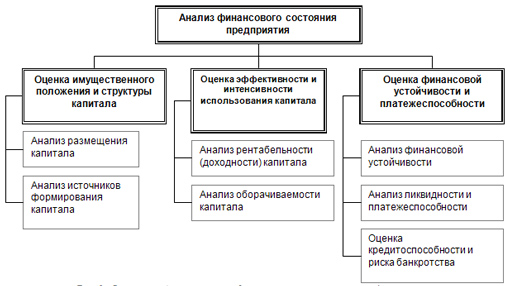 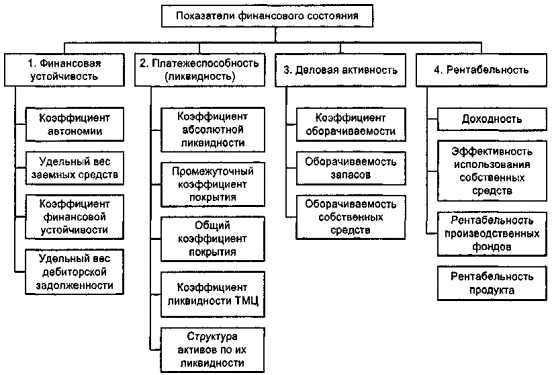 Структура финансовых показателей компании
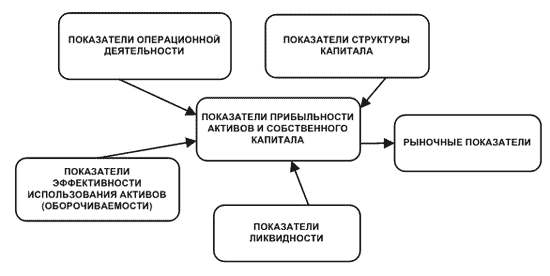 Информация необходимая для финансового менеджера формируется по данным управленческого и бухучета (финансового отчета). 
Финансовая отчетность – это специализированная форма представления информации о предприятии, составленная на основе документально обоснованных показателей финансового учета. Эти показатели и формируются в финансовые отчеты. Финансовый учет – это учет наличия и движения денежных средств, финансовых ресурсов, составной частью которых является бухучет. Назначение финансовых отчетов – это предоставление пользователю определенной информации (объективной и достоверной) о финансовом положении предприятия для принятия решения. 
Практикой предусмотрены следующие формы финансовой отчетности:
1.	баланс или балансовый отчет (отчет об источниках формирования средств (пассив) и направлениях их использования (актив))
2.	отчет о прибылях и убытках,
3.	отчет о нераспределенной прибыли,
4.	отчет об источниках фондов и их использование,
5.	примечания к финансовым отчетам.
[Speaker Notes: Баланс отражает финансовое положение предприятия за конкретный отчетный период, чаще всего за год и на определенную дату. Представляет собой равенство всех активов предприятия в сумме всех его финансовых обязательств и собственного капитала. Отчет о прибылях и убытках содержит сравнения суммы всех доходов предприятия от продажи товаров и услуг суммой всех расходов, понесенных предприятием для поддержания его деятельности за период с начала года. Результатом данного сравнения является чистая прибыль или убыток отчетного периода. Отчет о нераспределенной прибыли связывает отчет о прибылях и убытках с балансовым отчетом. Нераспределенная прибыль может быть использована для увеличения собственного капитала. Годовая финансовая отчетность является открытой к публикации биржами, инвестиционными фондами, страховыми компаниями, которые публикуют финансовые отчеты в обязательном порядке по форме, обеспечивающей возможность однозначного их понимания и толкования всеми заинтересованными лицами.]
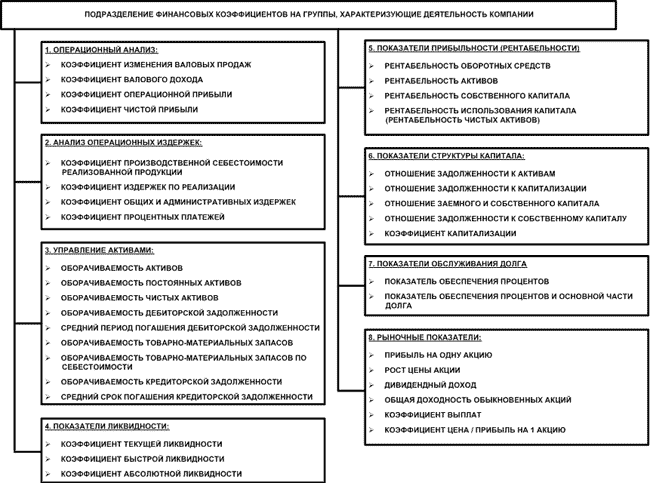 Оборачиваемость активов
Коэффициент 
оборачиваемости 
основных средств
Коэффициент 
общей оборачиваемости 
активов
Чистая выручка
Чистая выручка
Активы
Внеоборот. активы
Оборачиваемость текущих активов и пассивов
Оборачиваемость 
кредиторской
задолженности
Оборачиваемость 
дебиторской 
задолженности
Оборачиваемость 
запасов
Себестоимость
Реализация
Себестоимость
Кред. задолж.
Деб. задолж.
Запасы
Показатели эффективного управления активами:
Эти показатели позволяют определить, насколько эффективно менеджмент компании управляет активами, доверенными ему владельцами компании. 
По балансу можно судить о характере используемых компанией активов. При этом важно помнить, что данные показатели весьма приблизительны, т.к. в балансах большинства компаний самые разные активы, приобретенные в разное время, указываются по первоначальной стоимости. Следовательно, балансовая стоимость таких активов часто не имеет ничего общего с их рыночной стоимостью, это условие еще усугубляется в условиях инфляции и при повышении стоимости таких активов.

Еще одно искажение текущего положения может быть связанно с диверсификацией видов деятельности компании, когда конкретные виды деятельности требуют привлечения определенного объема активов для получения относительно равного объема прибыли. Поэтому при анализе, желательно стремиться к разделению финансовых показателей по определенным видам деятельности компании или по видам продукции.
КРИТЕРИИ ОЦЕНКИ ИНВЕСТИЦИОННЫХ ПРОЕКТОВ
Критерии оценки инвестиционных проектов
Доходность
Период
(срок)
Абсолютный эффект
PI
индекс 
прибыльности
IRR – 
внутренняя ставка доходности
PB ,  DPB  -  
период 
окупаемости
NPV – 
чистая приведенная ценность
Ранжирование проектов, не исключающих 
друг друга, 
в пределах бюджетного ограничения
Сравнение альтернатив по уровню доходности на единицу вложенного капитала
Первичная 
отбраковка заведомо неприемлемых 
(излишне рискованных) решений 
(ограничение)
Основной критерий, характеризующий прирост 
рыночной ценности  компании, осуществляющей 
проект
PV и NPV

Чистая текущая стоимость (чистый приведенный эффект, чистый дисконтированный доход, Net Present Value, NPV) - сумма текущих стоимостей всех спрогнозированных, с учетом ставки дисконтирования, денежных потоков.
Чистая приведенная стоимость (NPV) как критерий оценки
Правило №1.  
осуществлять инвестиции необходимо, если они имеют положительную NPV.
Если NPV < 0 при правильно выбранной ставке r – проект отвергается.
Правило №2
Из двух проектов выбирается тот, у которого NPV больше.
Индекс доходности – отношение общей величины дисконтированных доходов по проекту к величине первоначальной инвестиции.
Срок (период) окупаемости
Срок, в течение которого денежные оттоки проекта покрываются денежными притоками
2 разновидности

простой срок окупаемости инвестиций 
      (payback period - РВ)
дисконтированный срок окупаемости (Discounted  payback period –DРВ)
[Speaker Notes: Простым сроком окупаемости инвестиций (payback period) называется продолжительность периода от начального момента до момента окупаемости. Начальным моментом обычно является начало первого шага или начало операционной деятельности. Моментом окупаемости называется тот наиболее ранний момент времени в расчетном периоде, после которого кумулятивные текущие чистые денежные поступления NV (k) становятся и в дальнейшем остаются неотрицательными.
Метод расчета срока окупаемости РР инвестиций состоит в определении того срока, который понадобится для возмещения суммы первоначальных инвестиций. Если сформулировать суть этого метода более точно, то он предполагает вычисление того периода, за который кумулятивная сумма (сумма нарастающим итогом) денежных поступлений сравнивается с суммой первоначальных инвестиций.
Дисконтированный период окупаемости (Discounted Payback Period, DPB) — это период времени, необходимый для возмещения дисконтированной стоимости инвестиций за счет настоящей стоимости будущих денежных поступлений. Данный показатель определяется путем деления величины инвестиций на дисконтированный чистый поток денежных средств.]
Внутренняя ставка доходности (internal rate of return - IRR)
Позитивная ставка доходности проекта, выражаемая в процентах годовых.
Такая ставка дисконта для денежного потока инвестиционного проекта, при которой NPV = 0.
Внутренняя норма доходности – норма прибыли, при которой чистая текущая стоимость инвестиции равна нулю, или это та ставка дисконта, при которой дисконтированные доходы от проекта равны инвестиционным затратам.
Внутренняя ставка доходности (IRR) как критерий оценки
Правило: IRR < r при правильно выбранной ставке r - проект отвергается
Выбирается проект, у которого IRR = max

Осуществлять инвестиции, норма доходности которых превышает их альтернативные издержки.
Экономическая эффективность инвестиций
Чистая текущая стоимость

Срок окупаемости инвестиций определяется из условия:  


 Индекс доходности 


Внутренняя норма доходности определяется из условия:
Анализ финансовой отчетности при помощи коэффициентов
Коэффициенты ликвидности;
Коэффициенты структуры капитала (коэффициенты финансовой устойчивости);
Коэффициенты рентабельности;
Коэффициенты деловой активности;
Коэффициенты рыночной активности предприятия (инвестиционные коэффициенты).
Коэффициент 
общей 
ликвидности
Коэффициент
 быстрой  
(срочной) 
ликвидности
Коэффициент
 абсолютной                   
ликвидности
Спасибо за внимание!